Пациентское движение и перспективы его развития в Казахстане
ОФ «Санат алеми»
Идрисова Р.Т.
Структура презентации
Краткий обзор развития неправительственного сектора в Казахстане
Вклад НПО в сфере здравоохранения Казахстана 
Пациентское сообщество: цели и задачи
Роль пациентского сообщества в борьбе с туберкулезом
Состояние пациентских сообществ в регионах 
Перспективы развития пациентского движения
Развитие неправительственного сектора в Казахстане
Формирование гражданского общества является важнейшей стратегической задачей  государственной политики Казахстана. Приняты основополагающие законы РК в сфере гражданского общества:                                                                                                                                      - «Об общественных объединениях»;                                                                                                                               - «О политических партиях»;                                                                                                                                        - «О профессиональных союзах»;                                                                                                                                      - «О некоммерческих организациях»;                                                                                                                             - «О государственном социальном заказе, грантах и премиях для неправительственных организаций в РК»;                                                                                                                                                                               - «Об общественных советах»;                                                                                                                                               - «О мирных собраниях» и др.
Принята и реализована «Концепции развития гражданского общества в РК на 2006-2011 годы».
В период с 2011 по 2020 год достигнуты следующие результаты:                                                                                                                    - обеспечен количественный рост НПО, расширился спектр их деятельности в реализации социальной политики;                                                                                                                                                                        - проведены V, VI, VII, VIII, IX гражданские форумы, в результате осуществлены конкретные меры по укреплению роли НПО в обществе;                                                                                                                             - внедрены формы общественного контроля через общественные советы на местах; и др.                                               
В Казахстане к текущему моменту официально зарегистрировано более 22 тыс. неправительственных организаций (НПО) различной направленности, из них действующих - 16,4 тыс.
Вклад НПО в сфере здравоохранения Казахстана
На сегодняшний день из более чем 5 тысяч неправительственных организаций, вошедших в реестр, получающих финансирование от государства, порядка 4% или 234 НПО работают по направлениям защиты здоровья граждан. 
Представители неправительственных организаций принимают активное участие в работе консультативно-совещательных органов Министерства здравоохранения. Объединенная комиссия по качеству медицинских услуг на 57% представлена представителями НПО. Одобрены 300 клинических протоколов диагностики и лечения, 90 новых медицинских технологий, 30 стандартов организации оказания медицинской помощи. Организации гражданского общества  принимают активное участие при рассмотрении НПА формулярной комиссии, регулирующих вопросы списка закупаемых лекарственных средств, формирования и установления предельных цен, утверждения Казахстанского национального лекарственного формуляра. 
В состав конкурсных комиссий ТОО «СК-Фармация» по  заключению договоров с отечественными товаропроизводителями и закупу услуг по транспортировке и хранению лекарственных средств и медицинских изделий введены представители НПО.
Пациентское сообщество: цели и задачи
Пациентское сообщество - общественное движение  которое ставит своей основной целью защиту прав и интересов определенных групп больных, в котором большинство членов руководящих органов составляют пациенты и/или лица, за ними ухаживающие.
Основные цели:
достижение максимально возможного уровня медицинской помощи и мер по охране здоровья пациентов; 
содействие в защите прав и законных интересов пациентов, оказание им правовой и морально-психологической помощи;
содействие предоставлению пациентам равных с другими гражданами возможностей участия во всех сферах жизни.
Задачи для достижения целей:
консолидация и объединение пациентов и пациентских сообществ, реализация программ, направленных на поддержку и развитие деятельности объединений пациентов;
информационное обеспечение пациентов, просвещение граждан, создание учебных и образовательных программ;
 -  участие в создании современных механизмов и процедур взаимодействия между сообществами пациентов и медицинскими организациями; 
-  взаимодействие с бизнес сообществом (в первую очередь с производителями лекарственных препаратов и медицинского оборудования); 
-  участие в проведении независимых общественных экспертиз качества и безопасности медицинских услуг, лекарственных препаратов, медицинского оборудования и иных медицинских средств.
Роль пациентского сообщества в борьбе с туберкулезом
Пациентские организации нуждаются в профессиональном развитии, а сообщество организаций пациентов – в координации усилий в рамках общего движения по улучшению системы помощи пациентам. 
Первые пациентские организации, как и большинство ныне действующих общественных организаций, появились в Казахстане, в начале 90-х гг. прошлого века. Это были СПИД-сервисные НПО. Сегодня всего в республике работает 68 НПО, которые вносят ощутимый вклад в решение острых проблем людей, живущих с ВИЧ. Создано и успешно функционирует пациентское сообщество, Объединение Юридических Лиц «Казахстанский Союз Людей, Живущих с ВИЧ» в составе 14 пациентских организаций из разных областей Казахстана. Миссия организации: Развитие долгосрочного сотрудничества с правительством, гражданским обществом и бизнесом Республики Казахстан в обеспечении ЛЖВ и их близким достойного качества жизни, включая доступ к качественным услугам по профилактике, лечению, уходу и поддержки в связи с ВИЧ-инфекцией». Равным образом создано и Объединение юридических лиц «Центрально-Азиатская Ассоциация Людей, Живущих с ВИЧ», было создано с рядом национальных сетей Центральной Азии, в том числе и ЛЖВ Казахстана, в 2009 году. Ассоциация создавалась для поддержки национальных объединений ЛЖВ.
Роль пациентского сообщества в борьбе с туберкулезом
Пациентские сообщества, объединяющие людей затронутых проблемой туберкулеза, играют важнейшую роль в снижении бремени туберкулеза. Психологическую поддержку, социальное сопровождение и поддержку по принципу «равный-равному» наиболее эффективно может обеспечить пациентская организация, у которой есть опыт и доступ к соответствующим группам населения, с которыми оказались неэффективными другие мероприятия ТБ службы.                                         Мобилизация и расширение прав и возможностей сообществ и групп людей, затронутых ТБ, значимое участие людей в принятии решений относительно влияющих на них политик и программ – это неотъемлемая составляющая права на здоровье. Расширяя возможности людей вносить значимый вклад в профилактику, диагностику и лечение ТБ, знать свои права и выполнять функцию надзора за качеством услуг и их охватом, можно достигнуть гораздо лучших результатов в усилении систем сообществ.                                                                                                                                                       Меры, позволяющие достичь положительные сдвиги:                                                                                                                                                - организация групп поддержки для людей, получающих противотуберкулезное лечение, особенно для ТБ с лекарственной устойчивостью;                                                                                                                     - создание платформ для участия людей, затронутых ТБ, и их групп в принятии решений в сфере здравоохранения;                                                                                                                                                         - расширение адвокационного потенциала людей с ТБ и тех, кто пережил ТБ;                                                         - расширение потенциала и возможностей общественных советов по вопросам здравоохранения и людей, получающих лечение ТБ, проводить мониторинг и отчитываться о качестве услуг на уровне местных сообществ.
Роль пациентского сообщества в борьбе с туберкулезом
Действия сообществ крайне важны, чтобы гарантировать максимальную гибкость и комплексность противотуберкулезных программ, обеспечить охват базовыми услугами в сообществах и учитывать потребности трудно идущих на контакт ключевых целевых групп. Способствовать социальным и структурным изменениям в борьбе с ТБ путем адвокации и политического диалога.
Усиление мер по борьбе с ТБ, реализуемых под руководством и на базе сообществ, может способствовать достижению более эффективных результатов. Для того, чтобы сообщества выступали равными партнерами в борьбе с ТБ, им нужны ресурсы, техническая поддержка, инструменты и развитие необходимого организационного, институционального и технического потенциала. Работа на уровне сообществ предусматривает широкий спектр деятельности, направленной на выявление, переадресацию и успешное лечение людей с ТБ, включая лекарственно-устойчивый и ВИЧ-ассоциированный ТБ, путем преодоления правовых и гендерных барьеров в доступе к услугам, начиная с диагностики и заканчивая поддержкой приверженности. 
Примеры мер по борьбе с ТБ на уровне пациентских сообществ:                                                                                          - повышение осведомленности, коммуникация, направленная на изменение поведения, и мобилизация сообществ;                                                                                                                                                               - сокращение стигмы и дискриминации;                                                                                                           - скрининг и тестирование на ТБ и связанные с ТБ заболевания (например, консультирование и тестирование на ВИЧ, скрининг на диабет), в том числе с посещениями на дому;
Роль пациентского сообщества в борьбе с туберкулезом
Сообщество пациентов, затронутых проблемой туберкулеза, представлено единичными пациентскими организациями и находится в зачаточном состоянии. Вместе с тем, необходимо отметить, что активно работающие неправительственные ВИЧ-сервисные организации с хорошим кадровым потенциалом и опытом услуг, связанных с поддержкой уязвимых групп, стараются расширить сферу своей деятельности и включить в направления своей работы сферу ТБ. Однако вовлечение никакой другой группы не является так важно, как участие сообщества людей, переболевших туберкулезом, потому что они точно знают, что необходимо, так как сами прошли через это. 
Для развития и обеспечения устойчивости пациентских сообществ в сфере ТБ необходимо планомерное обучение сотрудников сообщества по всем вопросам, необходимым для их деятельности (диагностика, лечение ТБ, финансовая деятельность, АКСМ, организационное развитие, программный менеджмент и др.).
Разработать и внедрить систему развития и поддержки новых пациентских сообществ, создавая конкуренцию в сфере ТБ.
Вовлечение в процессы разработки политик и процедур, обеспечивающих устойчивое финансирование пациентских сообществ. Ежегодное увеличение объема финансирования услуг, предоставляемого на развитие пациентского сообщества,  через механизмы государственного гранта и государственного социального заказа;
Состояние пациентских сообществ в регионах
Слабым местом в развитии неправительственных организаций является неравномерность развития по регионам, в особенности в сельской местности. Наиболее активны НПО в гг. Нур-Султан и Алматы, а также в промышленных регионах страны, среди которых Карагандинская, Восточно-Казахстанская и Южно-Казахстанская области, слабо развиты НПО в сельской местности.
Особенности проживания в сельской местности, рассредоточенность населения, наличие малонаселенных пунктов, зависимость транспортной доступности от климатических условий, накладывают отпечаток на деятельность системы здравоохранения в сельской местности. 
 Отсутствие финансирования на институциональное и организационное развитие, плохая техническая оснащенность, пассивность населения являются наиболее острыми проблемами региональных и сельских организаций гражданского общества.  Необходимо развивать процесс взаимодействия государства и региональных НПО, функционирующих  в сфере здравоохранения, оказывать информационную, консультативную, методическую поддержку. Создание условий для роста гражданской инициативы в регионах и в сельской местности путем их финансового стимулирования.
Отсутствие или слабое развитие пациентских организаций в регионах связано во многом с количеством населения, проживающего в данных регионах, непониманием населением и всем обществом роли НПО, отсутствием традиций волонтерства. Программы поддержки НПО, работающих в сфере здравоохранения , финансируемые как международными донорами, так и государством в рамках ГСЗ, и через государственные гранты, сельские НПО недоступны  в силу             своей неспособности конкурировать с областными и республиканскими НПО. Сельское гражданское общество играет одну из ключевых ролей в решении проблем местного уровня, так как  лучше владеют ситуацией на местах и их имеющийся потенциал необходимо развивать для улучшения социального климата в регионах.
Состояние пациентских сообществ в регионах
Ограниченный доступ к медицинским учреждениям и медицинским работникам значительно снижают способность людей с туберкулезом, проживающих в сельской местности, получить своевременную диагностику и лечение. Стигма и повсеместное отсутствие знаний о туберкулезе также более распространены в сельских местности.
Сельские жители испытывают более высокий уровень стигмы и дискриминации, чем городские жители, и имеют меньше знаний о способах передачи, диагностике и лечении, которые в свою очередь могут способствовать стигме и дискриминации. 
В сельских местностях стигма в отношении туберкулеза может привести к отказу от лечения пациентов на дому по той причине, что визиты работника здравоохранения сразу же будут замечены окружающим  населением села. 
Самостигма может способствовать дальнейшей социальной изоляции людей с туберкулезом. 
Учитывая все вышеуказанные обстоятельства, создание активно работающих НПО, в особенности пациентских организаций, в сельской местности становится всё более актуальным и жизненно  необходимым.
Перспективы развития пациентского движения
Успешность развития пациентского движения зависит от двух взаимосвязанных условий: во-первых, от расширения участия пациентских организаций в процессах выработки и принятия решений в сфере здравоохранения и, во-вторых, – от повышения прозрачности их деятельности и снижения влияния бизнес интересов.
Необходимо создание специальных механизмов финансирования для поддержки развития организаций, работающих по вопросам ТБ и сообществ пациентов
Создание практических механизмов привлечения в качестве «послов доброй воли» по вопросам ТБ людей, пользующихся известностью и авторитетом в обществе
Мобилизация и поддержка сообщества людей, переболевших или болеющих туберкулезом, путем  предоставление грантов и внедрение системы государственного социального заказа.
Необходимо участие и вовлеченность ТБ сообщества в деятельности органов исполнительной власти на местах, т.е. в общественных советах по защите прав пациентов, созданных в каждом регионе при органах здравоохранения.
Перспективы развития пациентского движения
В настоящее время государственная политика направлена на развитие регионов. Принимаются законы, государственные программы, дорожные карты. Актуальным является вопрос организационно-институционального развития и финансирования региональных и сельских гражданских ресурсных центров для полноценного развития гражданского общества в сельской местности.
Необходимо оптимизировать действующую программу государственных грантов, внедрив инновационные подходы к социальным инициативам сельских сообществ, а также упростив процедуры подачи проектных заявок и форм предоставления отчетности. 
Сельским сообществам намного сложнее, по сравнению с городскими, получить ГСЗ или государственный грант в силу объективных причин: более низкий квалификационный уровень сотрудников, отсутствие интернета, а соответственно, слабая информированность и технические трудности для подачи заявок, малое количество проектов, которые объявляются на уровне районов, а также низкий объем финансирования, выделяемый для ГСЗ или грантов на уровне районов. В связи с этим, для воздействия на повышение качественного, но не количественного, роста сельских НПО, в том числе и пациентских сообществ в сельской местности, необходимо провести углубленный анализ данного вопроса и выработать соответствующие меры.
Продвижение вопросов ТБ программы на уровне сельских пациентских сообществ посредством выделения государственных грантов и социальных заказов.
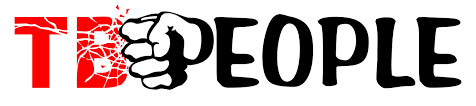 ОФ «Санат алеми» является представительством TBpeople в Казахстане. Директор филиала фонда в г. Нур-Султан Медетов М., социальный работник Сапаргалиева С., авторы казахской версии Декларации  о правах людей, затронутых туберкулезом.

TBpeople - глобальная сеть людей, перенесших туберкулез. На сегодняшний день членами TBpeople является активисты из стран Евразии, Африки и Латинской Америки. 

Цель TBpeople: Обеспечение значимого участия сообщества людей, перенесших                                                                     туберкулез, в национальных, региональных и глобальных мерах по борьбе с туберкулезом
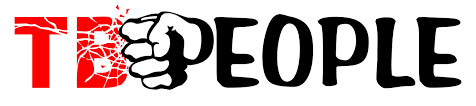 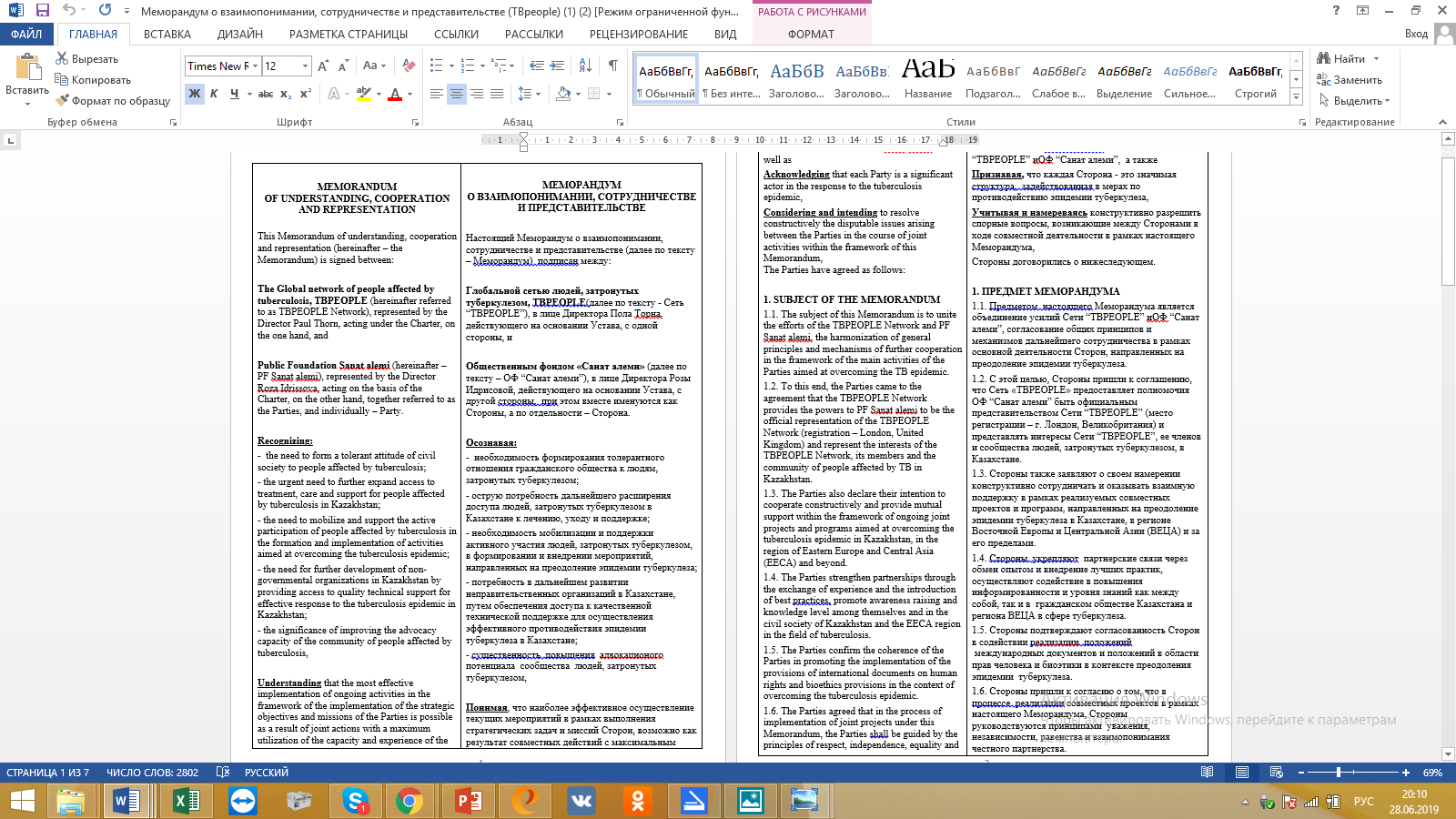 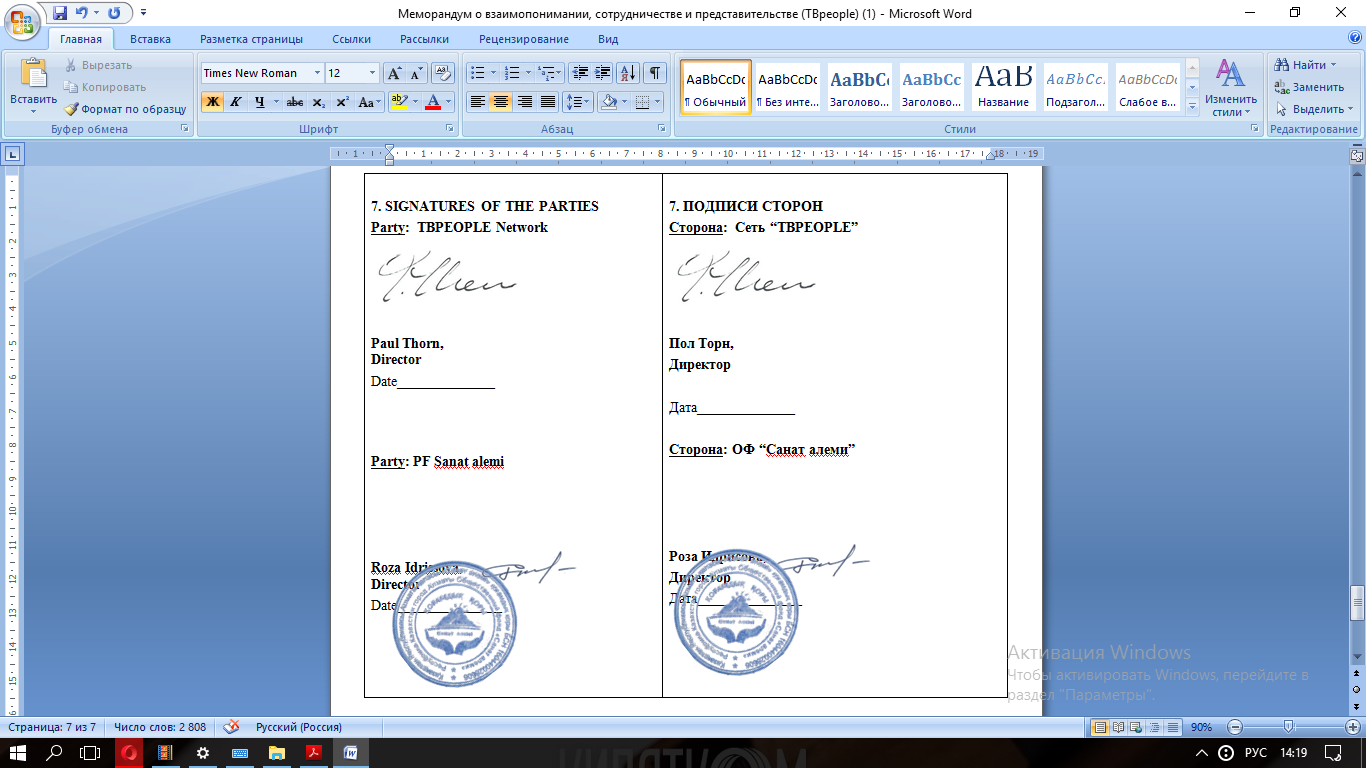 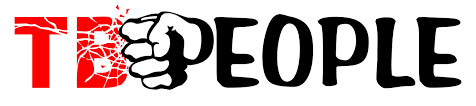 Помогая другим, помогаешь себе!!!
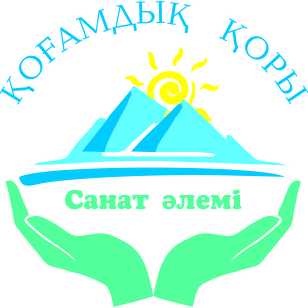 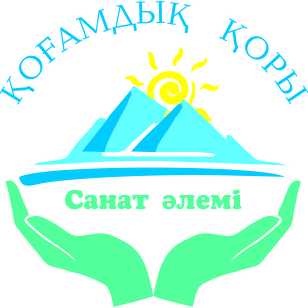 Спасибо за внимание!